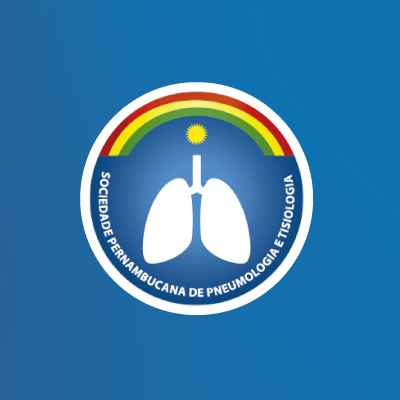 A Ameaça Silenciosa
Os riscos do Cigarro Eletrônico a Saúde Pública
Tomás Neri Béder
Médico Pneumologista pela Universidade de São Paulo (USP)
Coordenador da Residência em Pneumologia – Hospital Otávio de Freitas
Membro da Sociedade Pernambucana de Pneumologia e Tisiologia
O peso do vício
MAIOR CAUSA DE MORTE EVITÁVEL NO MUNDO
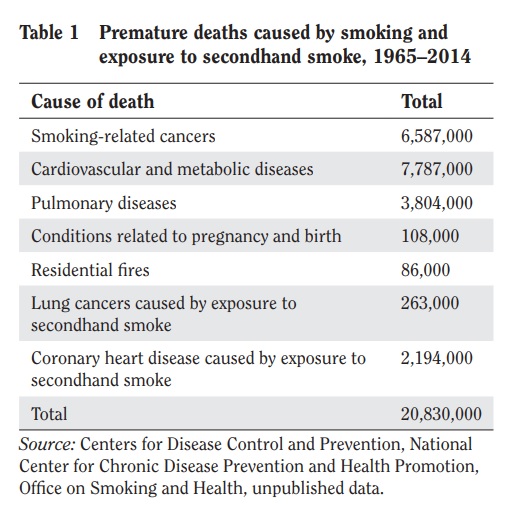 20 milhões de mortes nos EUA desde a década de 1960

Danos também associados ao tabagismo passivo

Complicações relacionadas ao tabagismo na gravidez

Provável perda prematura de mais de 5 milhões de vidas nos próximos 40 anos
Surgeon General Executive Summary - The Health Consequences of Smoking—50 Years of Progress, 2014
Impactos ao Sistema
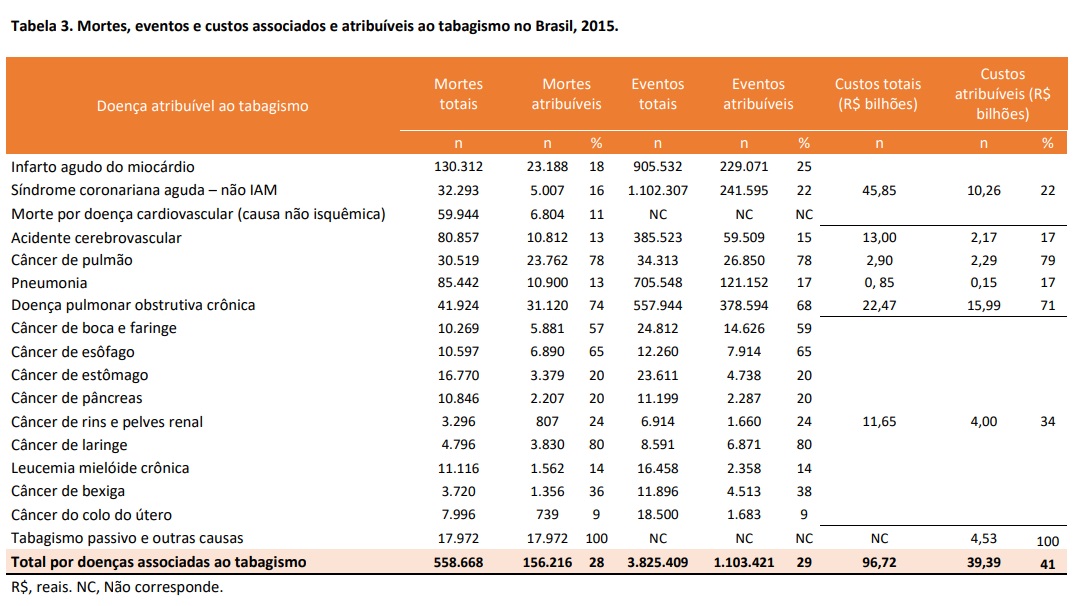 Instituto de Efectividad Clínica y Sanitaria; Instituto Nacional do Câncer; Fundação Oswaldo Cruz - Carga de doença atribuível ao uso do tabaco no Brasil e potencial impacto do aumento de preços por meio de impostos, 2017
Doenças Associadas
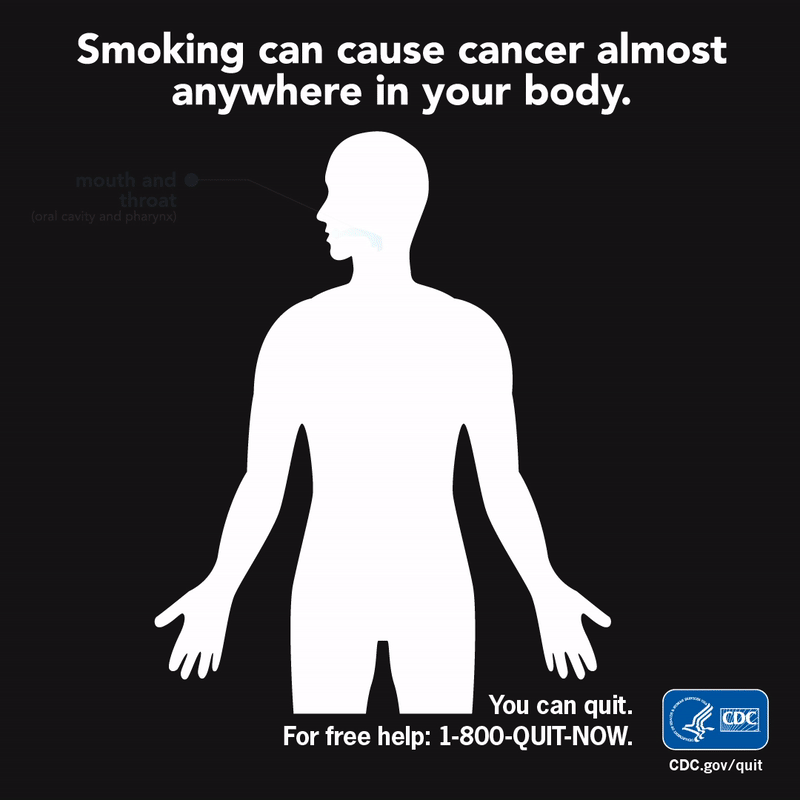 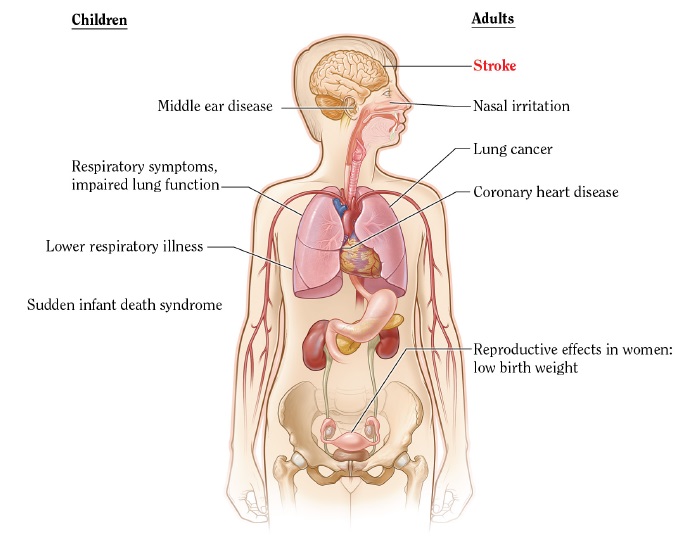 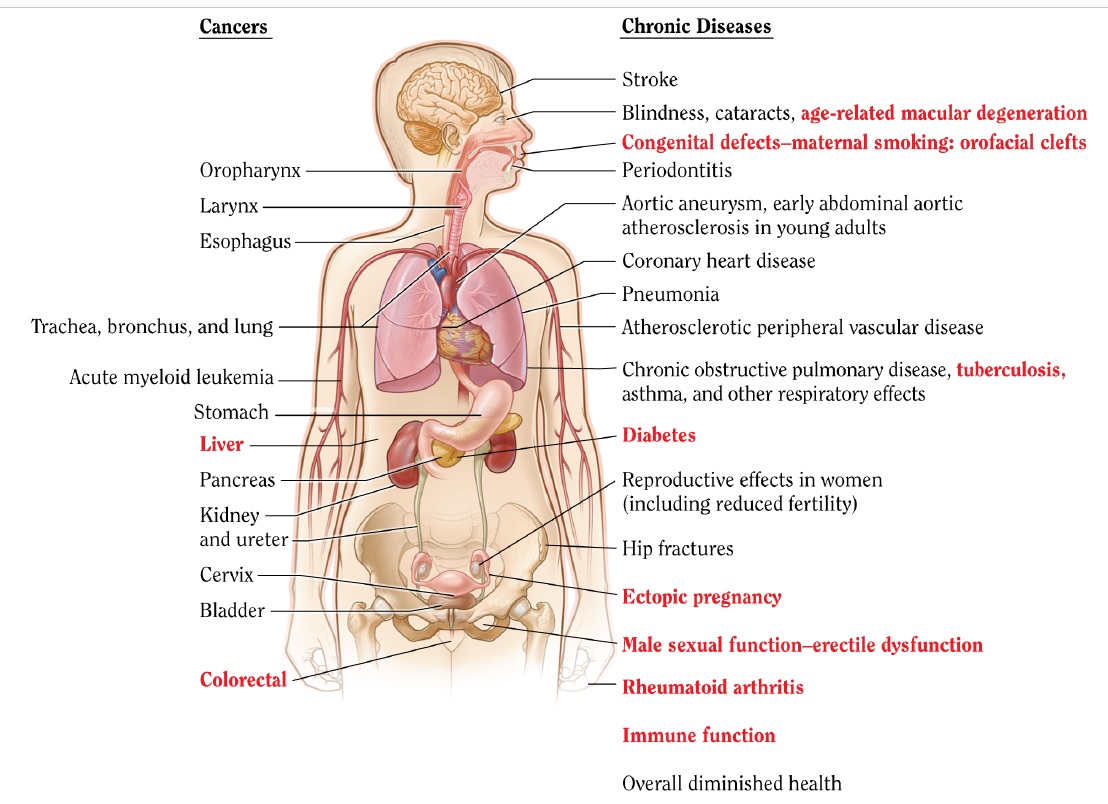 cdc.gov – Health Effects of Cigarrette Smoking
Surgeon General Executive Summary - The Health Consequences of Smoking—50 Years of Progress
Prevalência no Brasil
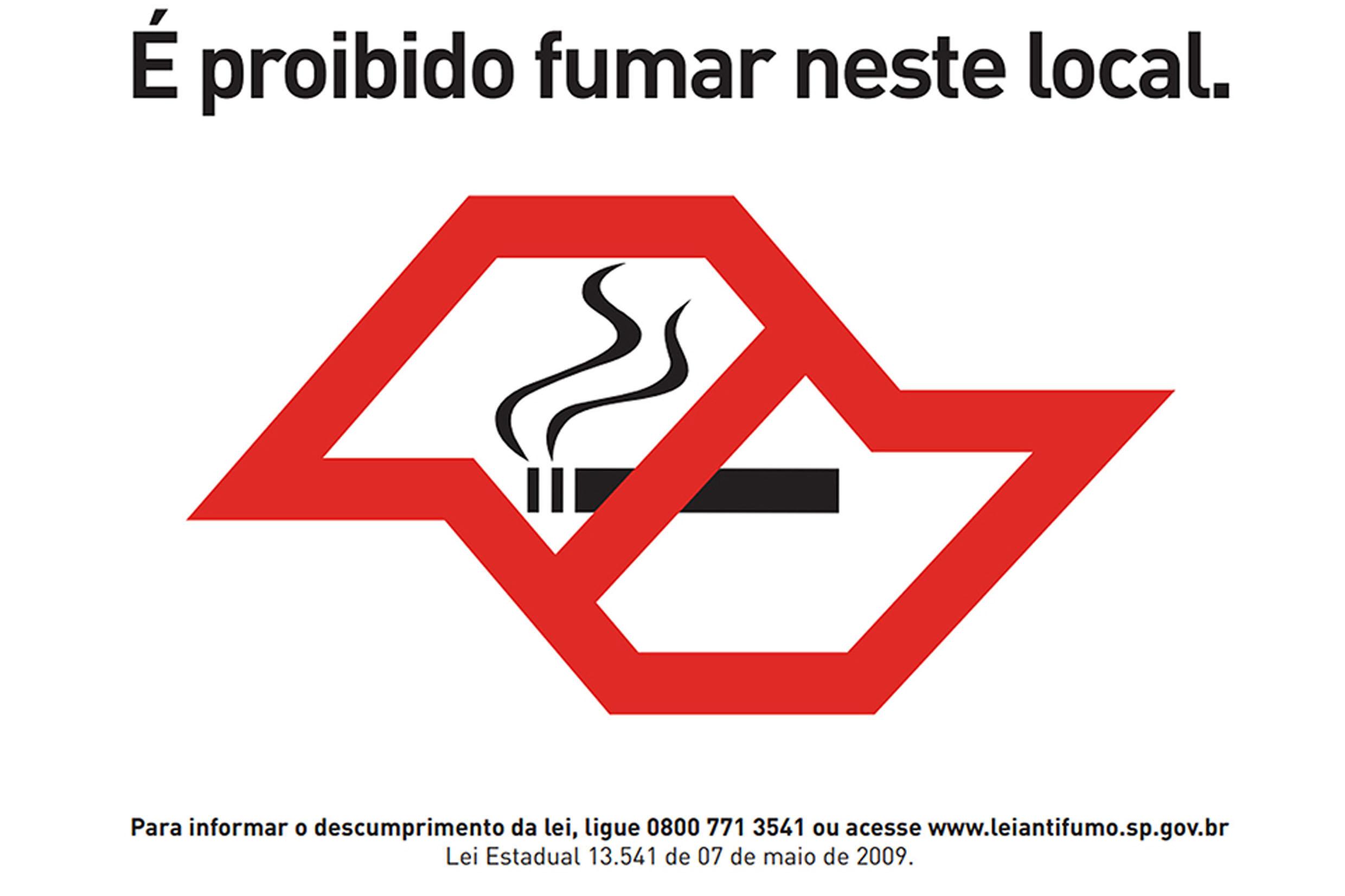 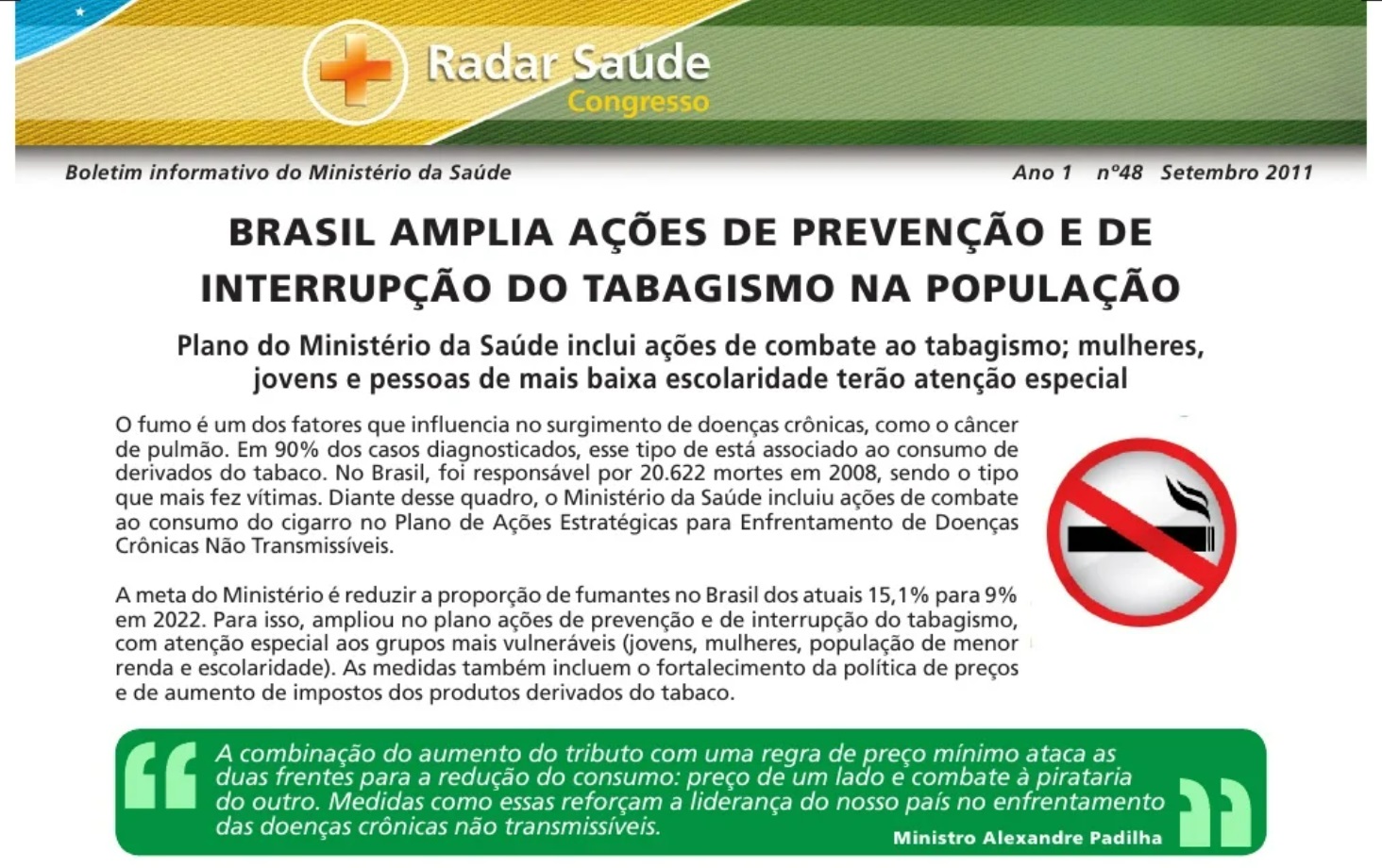 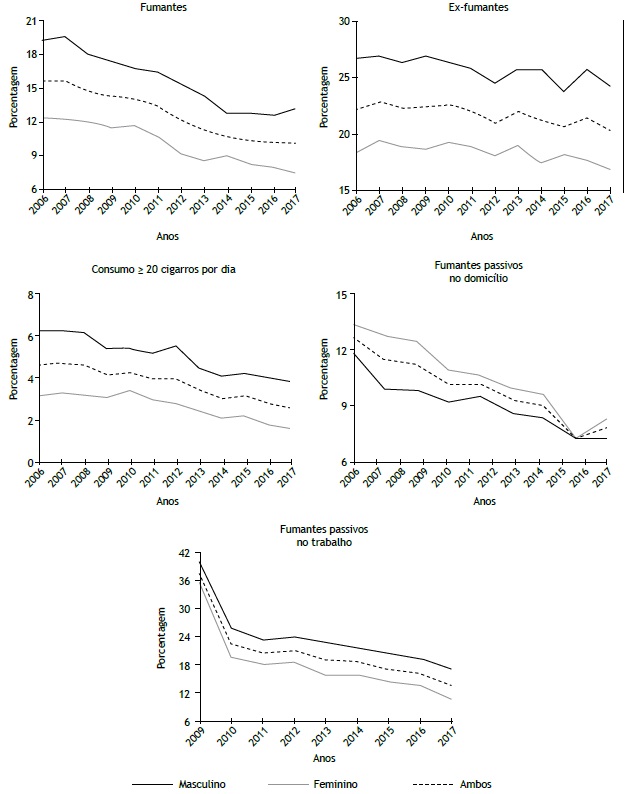 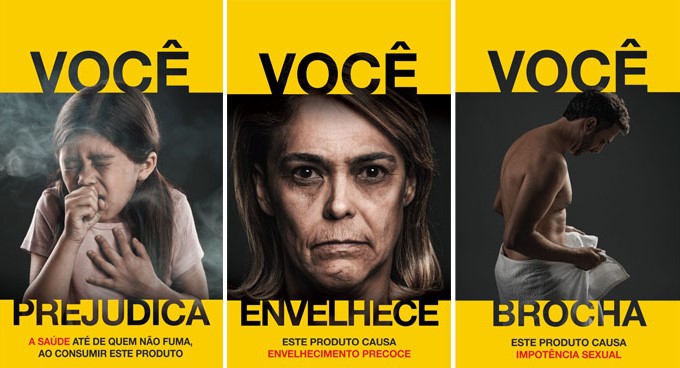 Redução progressiva nos últimos 20 anos

Expansão de iniciativas de fortalecimento ao combate a nível mundial

Redução na velocidade de declínio da prevalência

Ainda alta em indivíduos de menor escolaridade

Aumento de preços = melhor custo-efetividade
Malta DC, Silva AGD, Machado ÍE, et al. Trends in smoking prevalence in all Brazilian capitals between 2006 and 2017. J Bras Pneumol. 2019;45
A Epidemia de Cigarros Eletrônicos
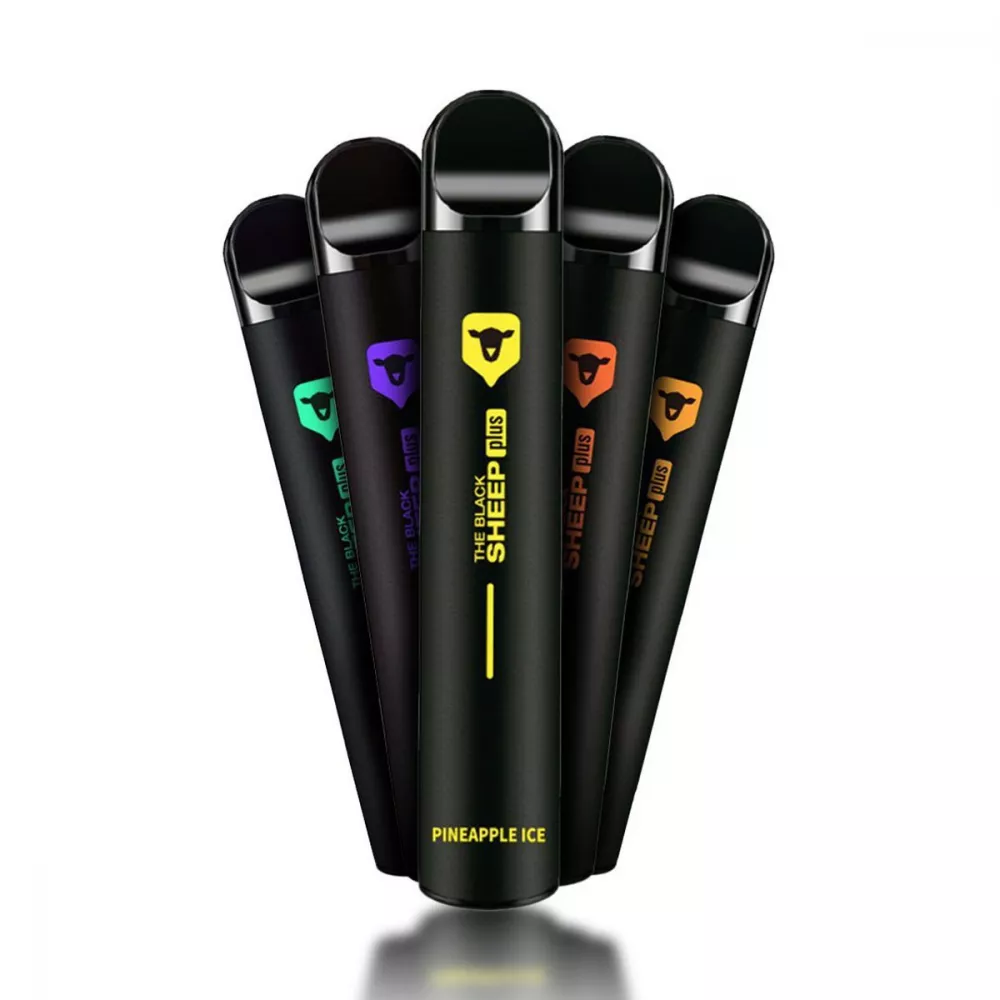 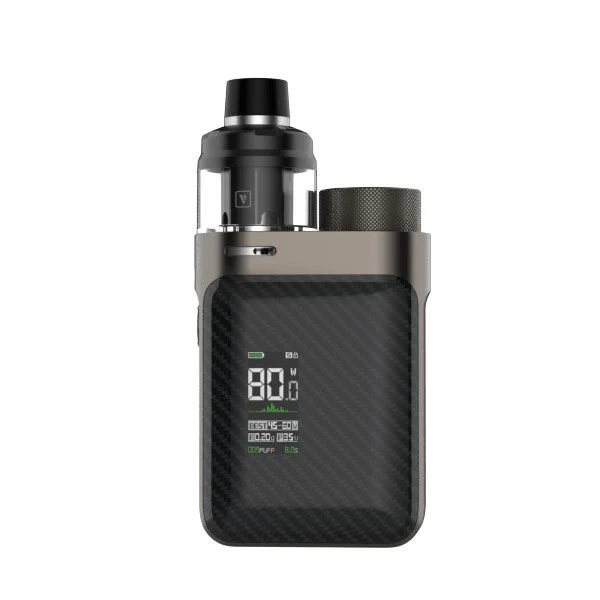 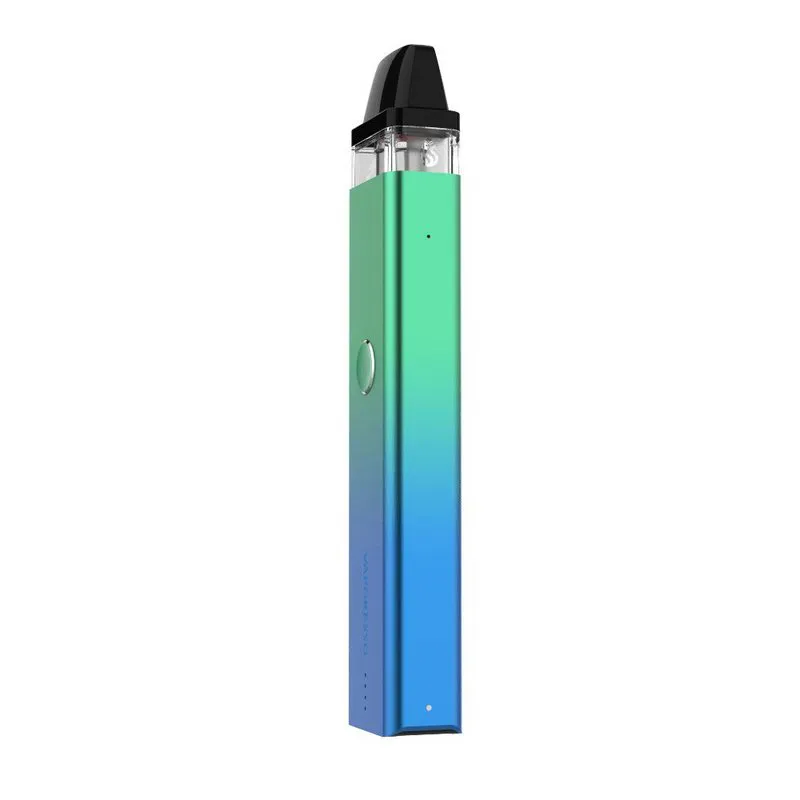 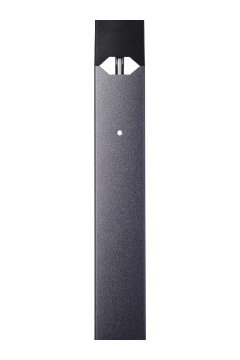 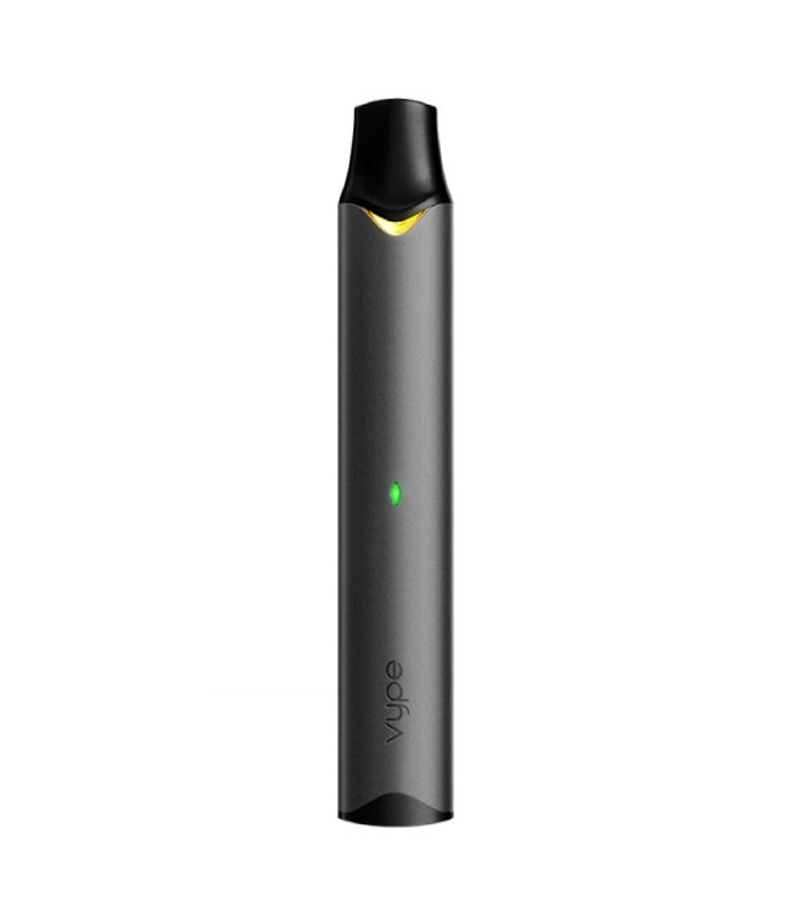 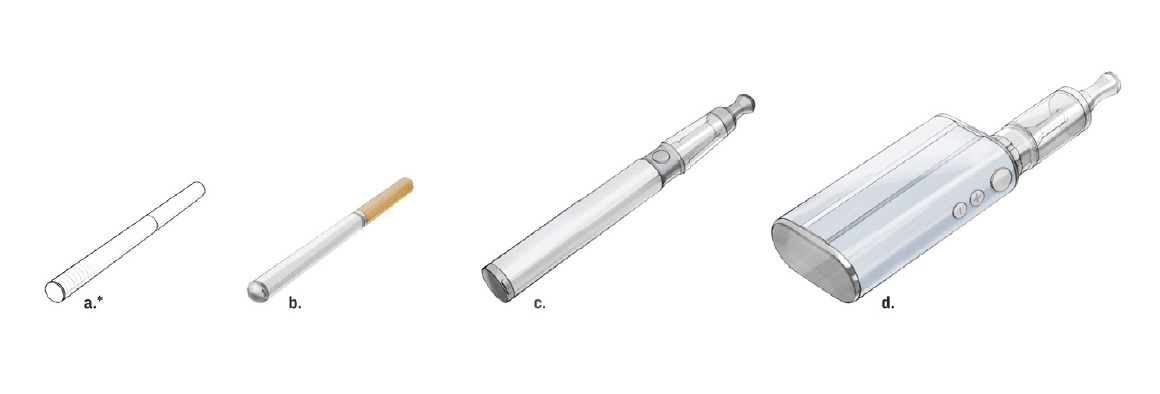 2
3
1
Eaton DL, Kwan LY, Stratton K, et al., eds. Public Health Consequences of E-Cigarettes. Washington (DC): National Academies Press (US); January 23, 2018
4
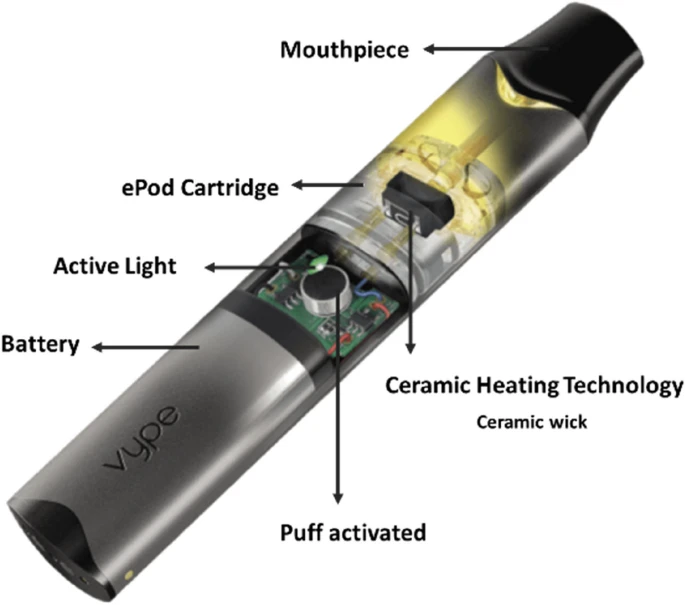 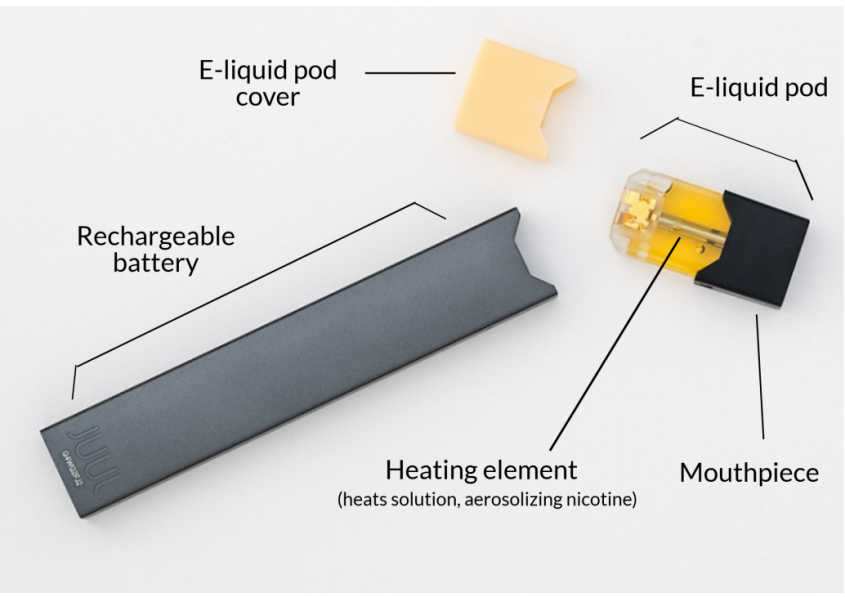 Pinto, M.I., Thissen, J., Hermes, N. et al. Chemical characterisation of the vapour emitted by an e-cigarette using a ceramic wick-based technology. Sci Rep 12, 16497 (2022)
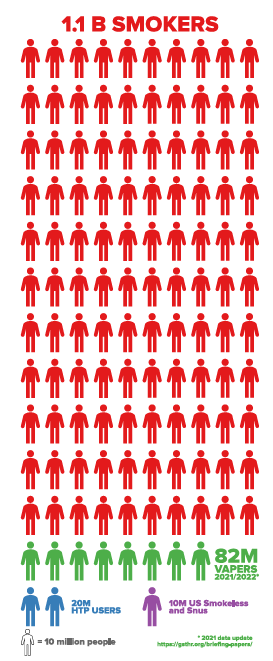 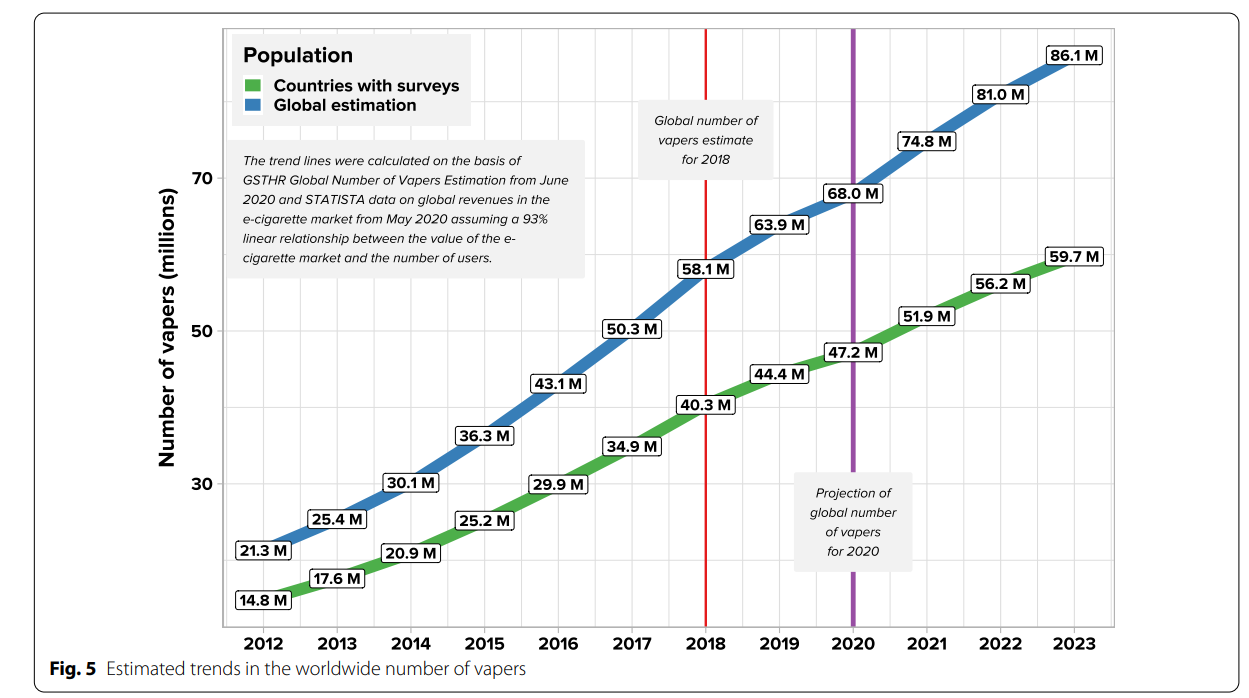 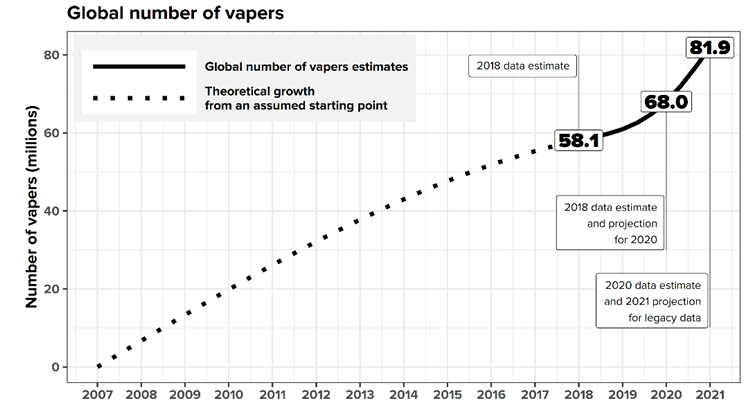 GSTHR 82 Million Vapers Worldwide in 2021: The GSTHR Estimate. Briefing Papers: 2022. [(accessed on 10 October 2022)]
Jerzyński, T., Stimson, G. V., Shapiro, H., & Król, G. (2021). Estimation of the global number of e-cigarette users in 2020. Harm reduction journal, 18(1), 109
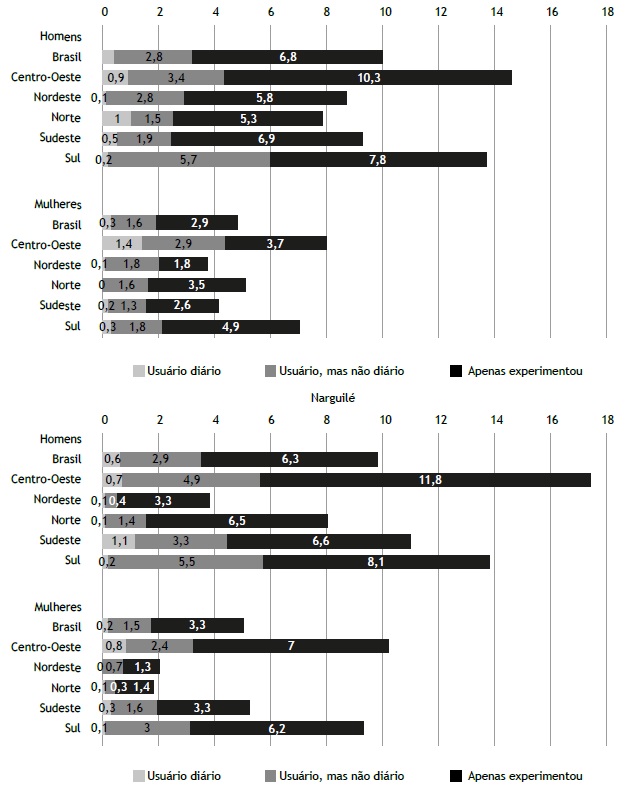 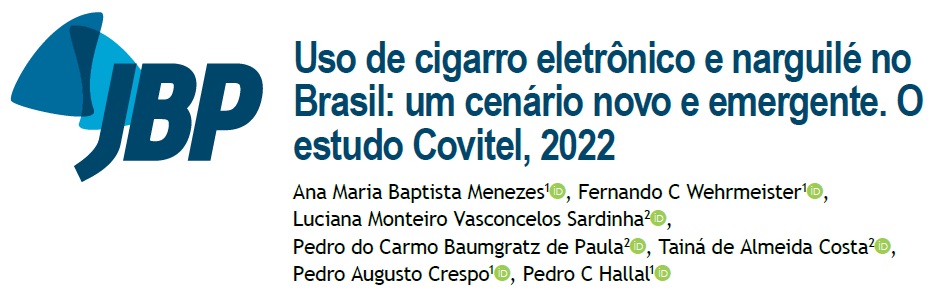 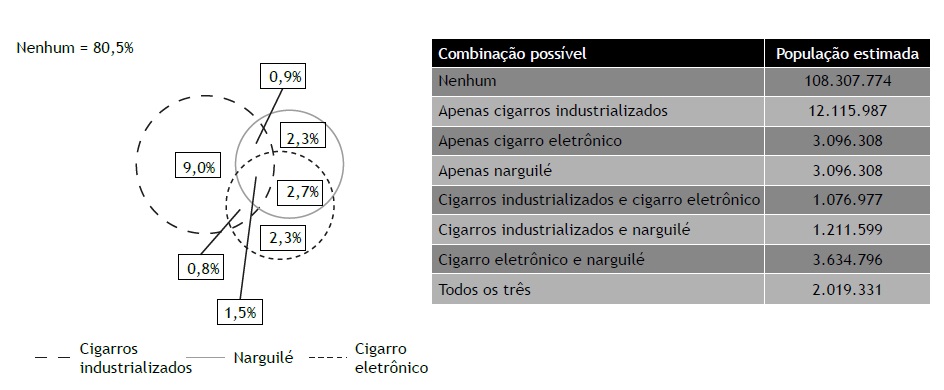 Menezes AMB, Wehrmeister FC, Sardinha LMV, Paula PCB, Costa TA, et al. Use of electronic cigarettes and hookah in Brazil: a new and emerging landscape. The Covitel study, 2022. J Bras Pneumol. 2023;49(1)
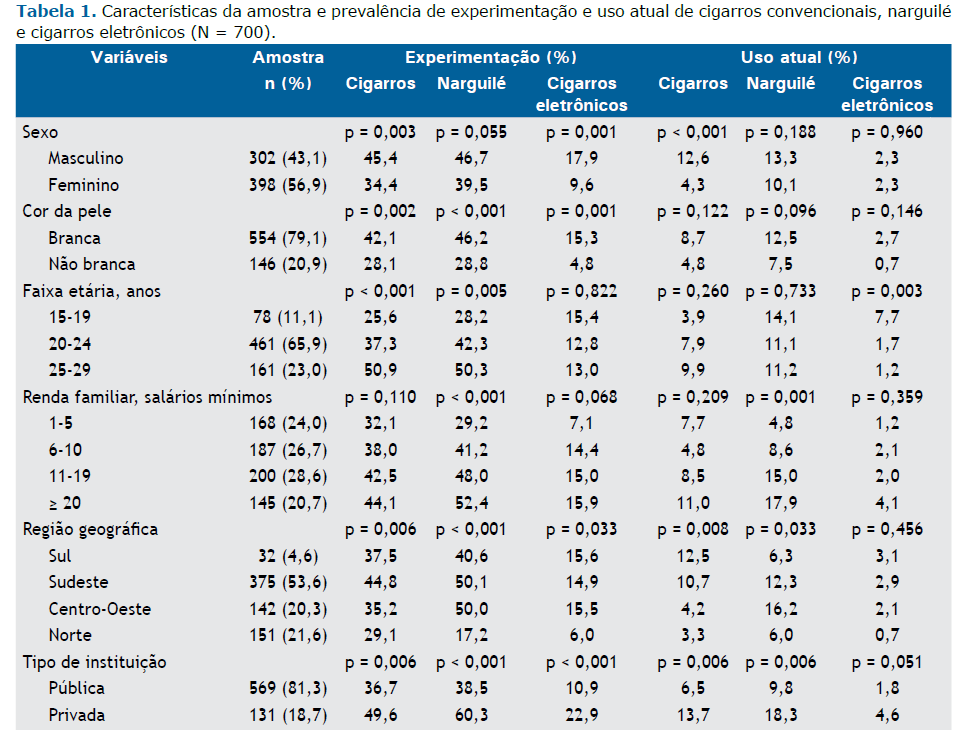 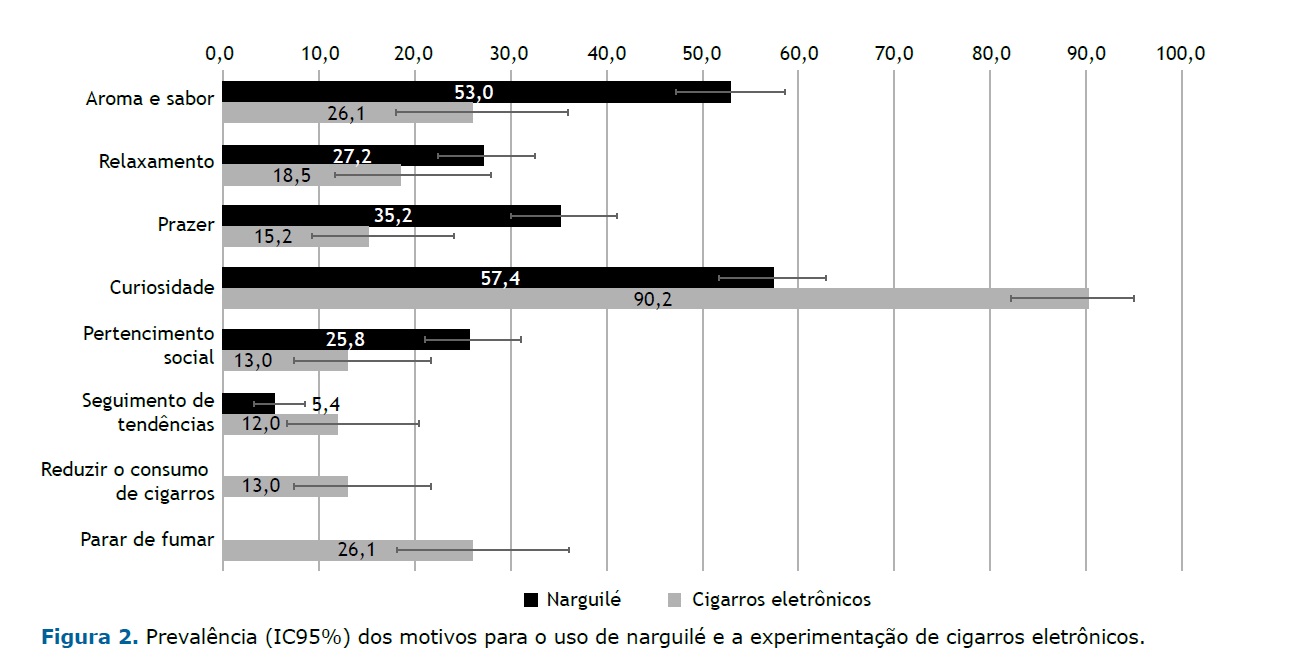 Martins SR, et al. Prevalence and associated factors of experimentation with and current use of water pipes and electronic cigarettes among medical students: a multicentric study in Brazil. J Bras Pneumol. 2023;49(1)
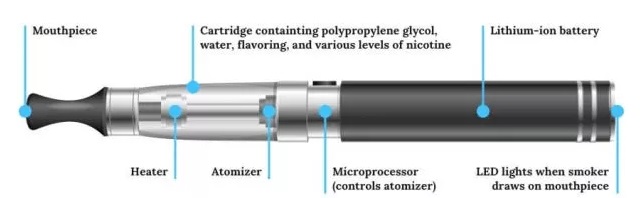 Consumer Notice – E-cigarettes - https://www.consumernotice.org/products/e-cigarettes/
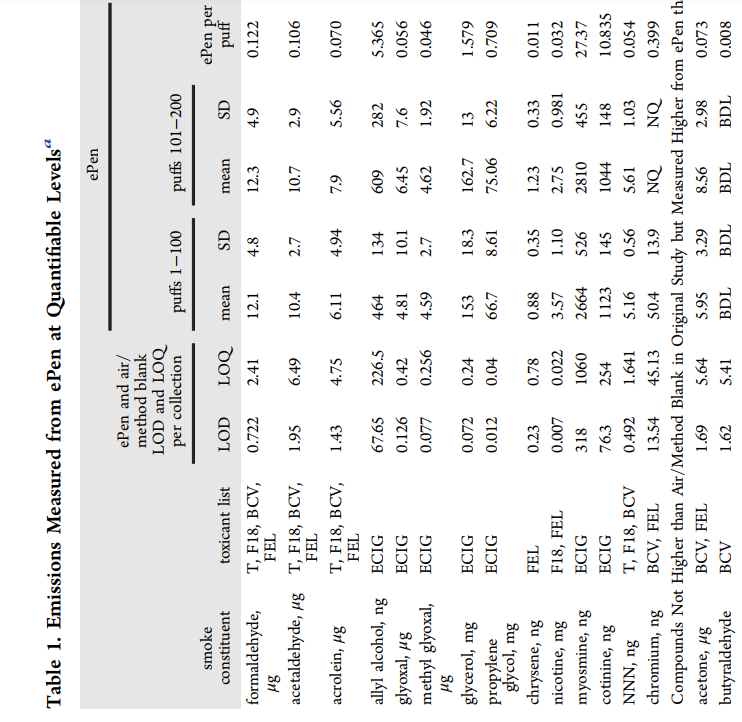 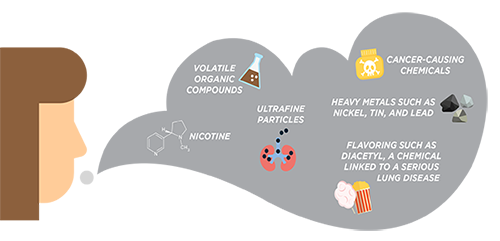 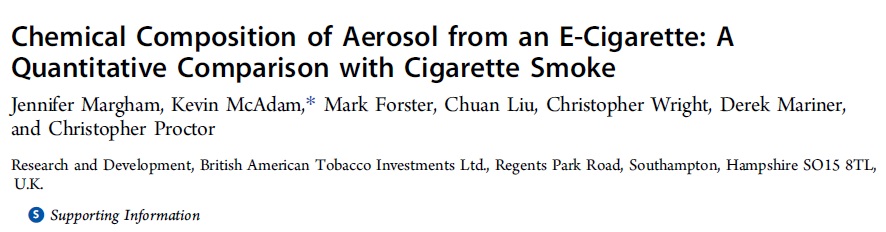 Chemical Composition of Aerosol from an E-Cigarette: A Quantitative Comparison with Cigarette Smoke - Chem. Res. Toxicol. 2016, 29, 10, 1662–1678
Pinto, M.I., Thissen, J., Hermes, N. et al. Chemical characterisation of the vapour emitted by an e-cigarette using a ceramic wick-based technology. Sci Rep 12, 16497 (2022)
A
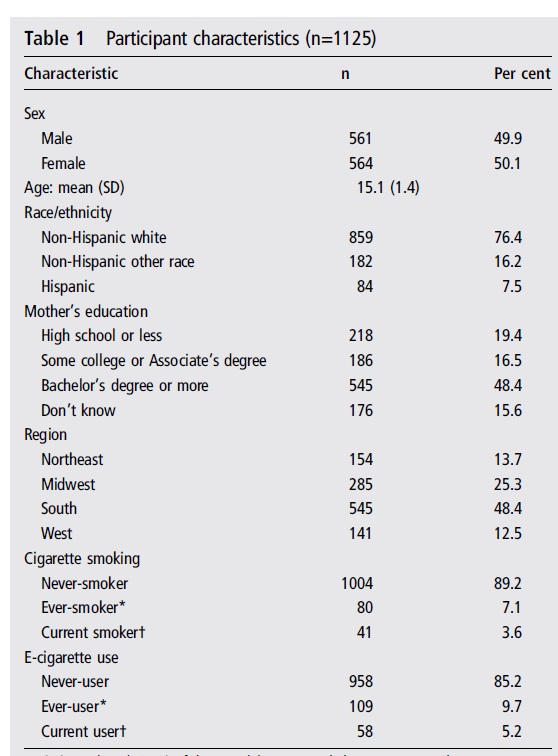 CAPACIDADE DE PERSONALIZAÇÃO
FACILIDADE DE ARMAZENAMENTO
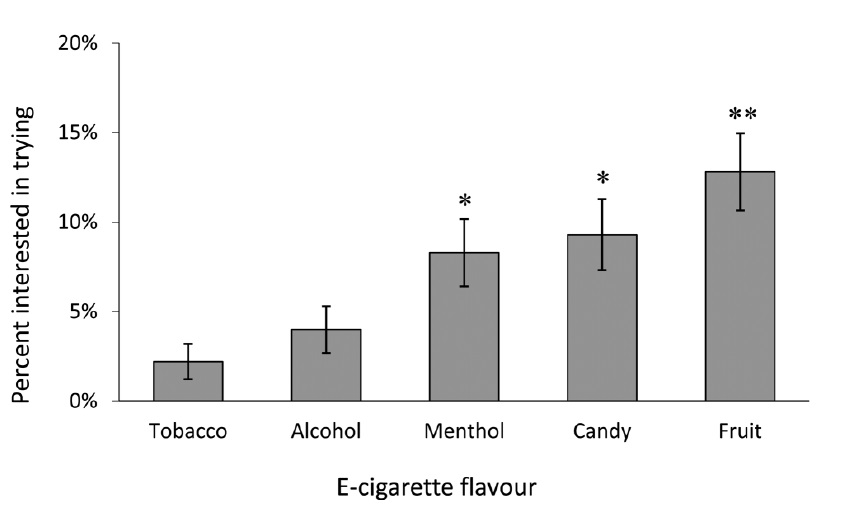 ESTÍMULO INTERNO E APELO A POPULAÇÃO MAIS JOVEM
SENSAÇÃO DE MAIOR ACEITABILIDADE
Pepper JK, Ribisl KM, Brewer NT. Adolescents' interest in trying flavoured e-cigarettes. Tob Control. 2016;25(Suppl 2):ii62-ii66.
Estresse oxidativo
Disfunção de células endoteliais
EXPOSIÇÃO A NICOTINA
DEPENDÊNCIA

Risco de dependência a nicotina e ao hábito

Parece ter menor grau de dependência x cigarro comum (estudos pequenos)
RISCOS CARDIOVASCULARES

Elevação da frequência cardíaca

Elevação da PA diastólica

Aumento de rigidez arterial e indução de aterosclerose
DOENÇAS RESPIRATÓRIAS

Lesão pulmonar aguda (EVALI)

Exposição a partículas e flavorizantes pode levar a doença de via aérea
National Academies of Sciences, Engineering, and Medicine; Health and Medicine Division; Board on Population Health and Public Health Practice; Eaton DL, Kwan LY, Stratton K, et al., eds. Public Health Consequences of E-Cigarettes. Washington (DC): National Academies Press (US); January 23, 2018
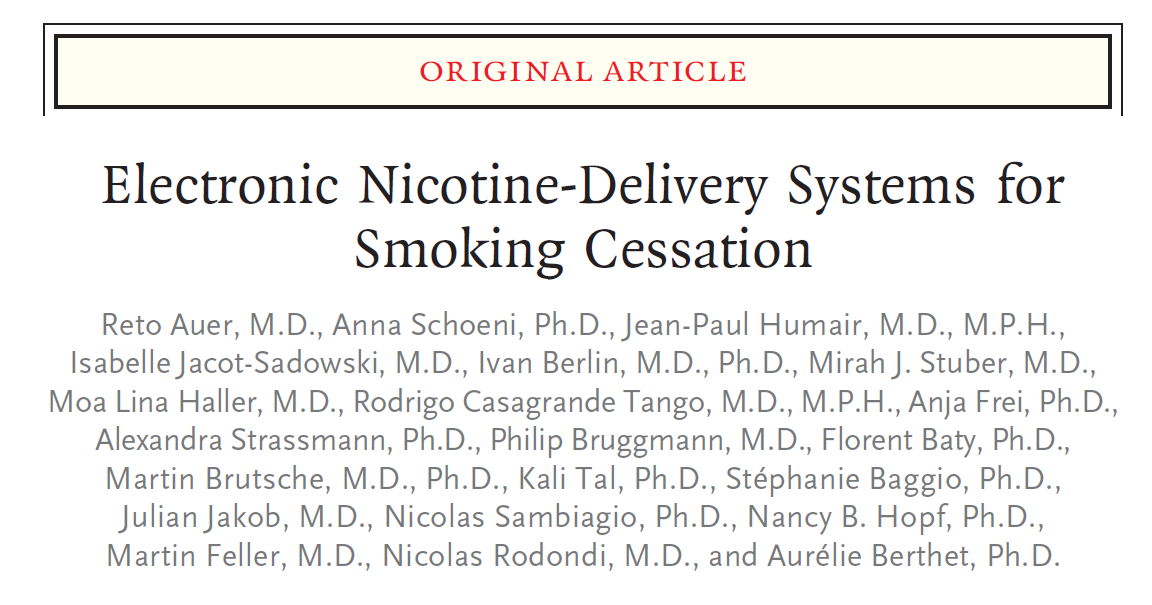 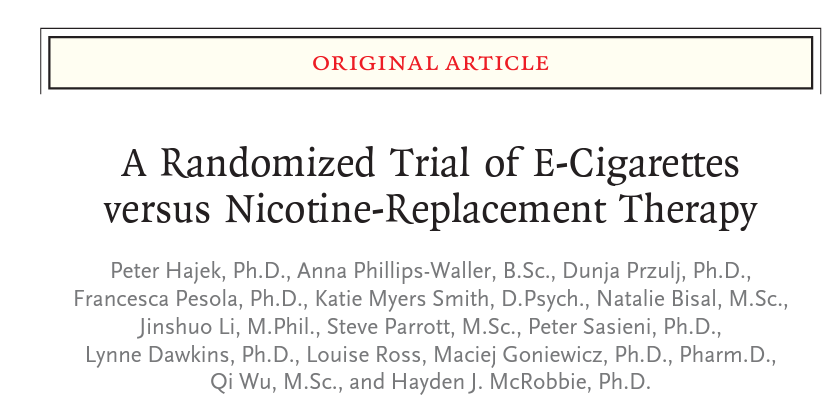 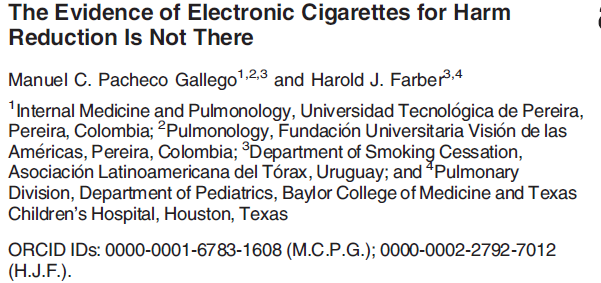 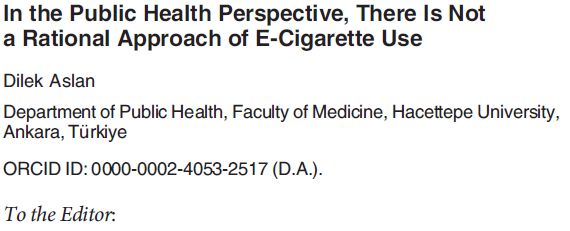 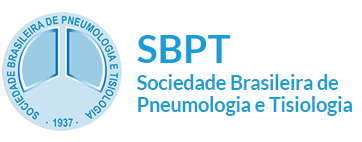 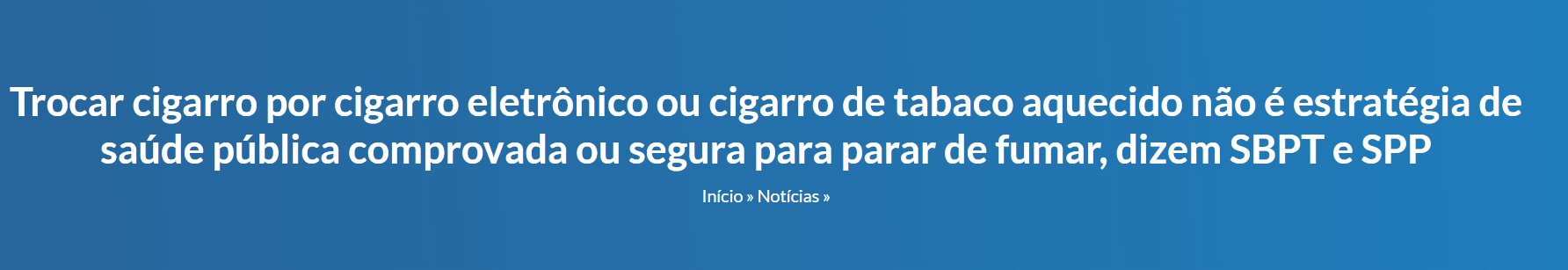 Mensagens Finais
Trazer a discussão para o âmbito da Saúde Pública
Regulamentação para quem? – Controle de Uso x Liberação total
Não há evidência suficiente para recomendar o uso para cessação
Limitar o uso  Tratar como derivado do tabaco como qualquer outro
Desenvolvimento de ensaios prospectivos de longo prazo
Obrigado!
tomasnbeder@gmail.com